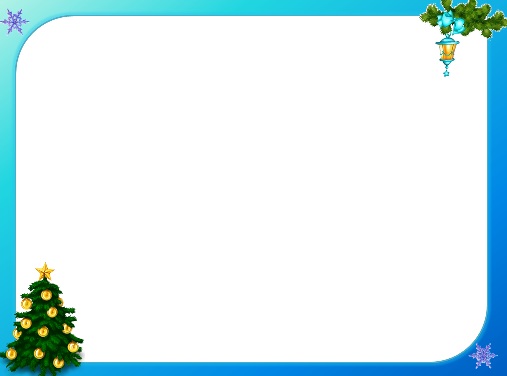 Люблю природу русскую.Зима.
Калашникова Н.Н.
ГБОУ школа №2059
2014 г.
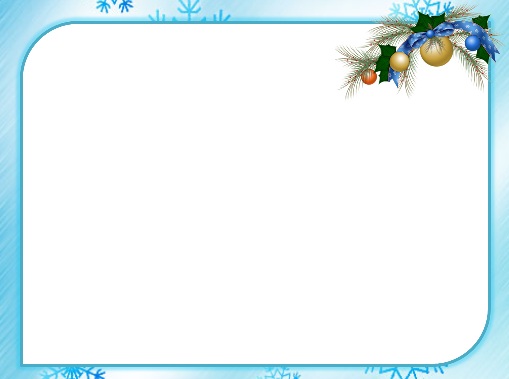 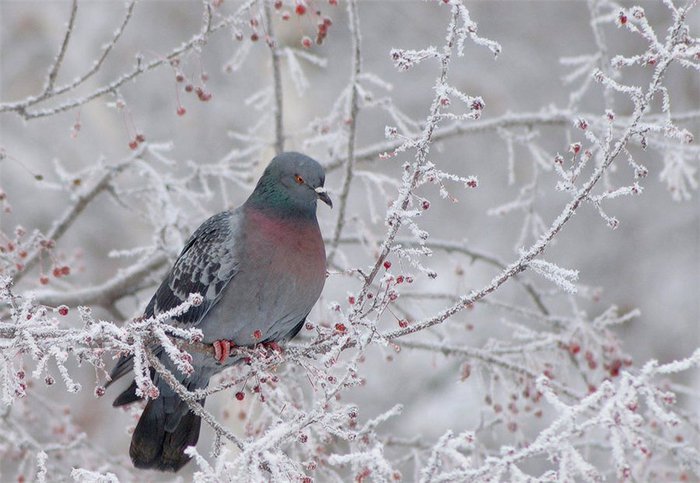 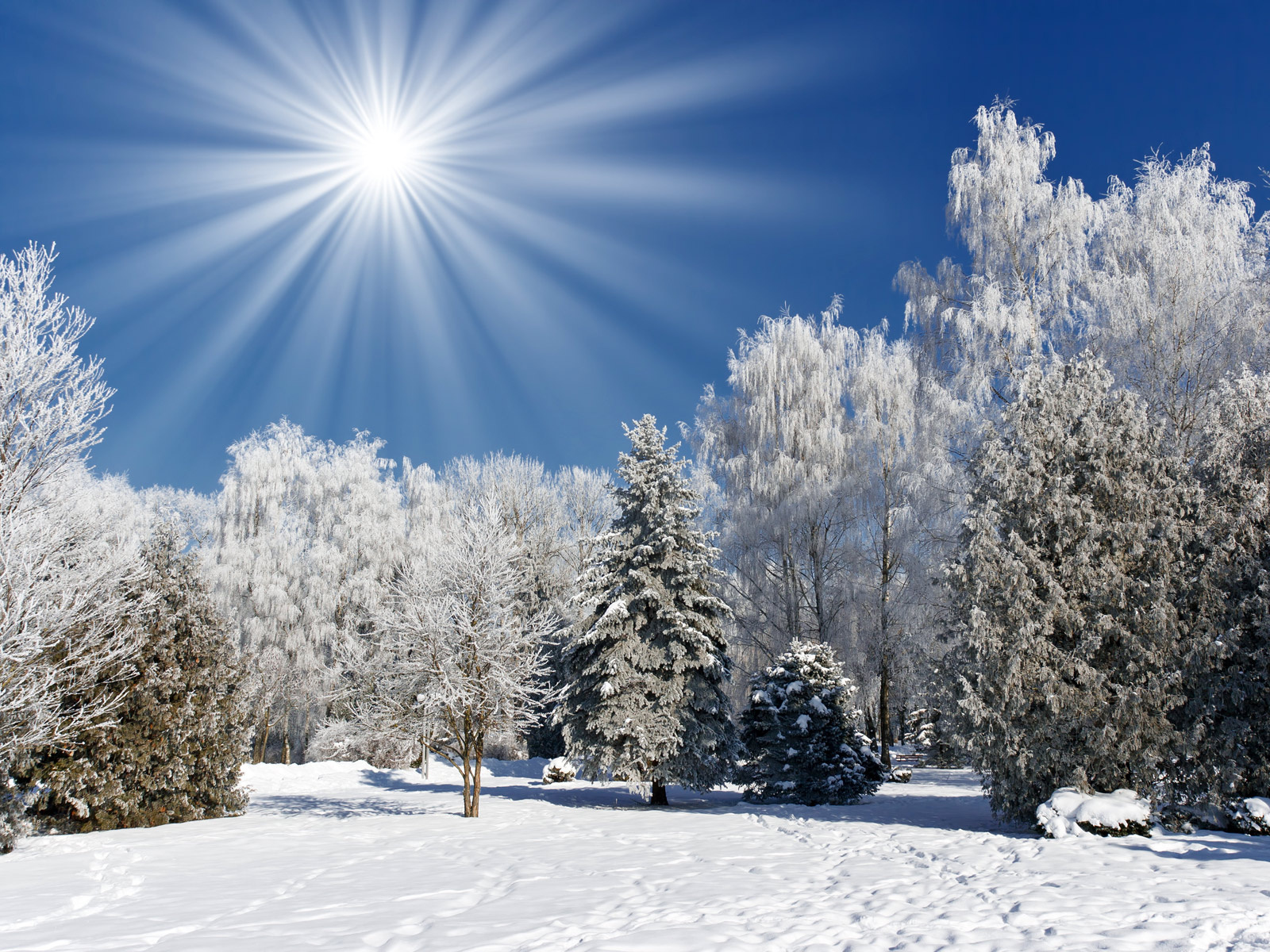 Назовите-ка, ребятки
 Кто хозяюшка загадки?
  Щиплет уши, щиплет нос
 Лезет в валенки мороз.
  Брызнешь воду – упадёт,
   Не вода уже, а лёд.
   Даже птице не летится,
   От мороза стынет птица.
   Снег мешками валит с неба
   И вокруг сугробы снега.
   Снегопады и метели 
  К нам сегодня налетели.
   Двор в снегу. Белы дома.
   В гости к нам пришла…  
                                  (Зима)
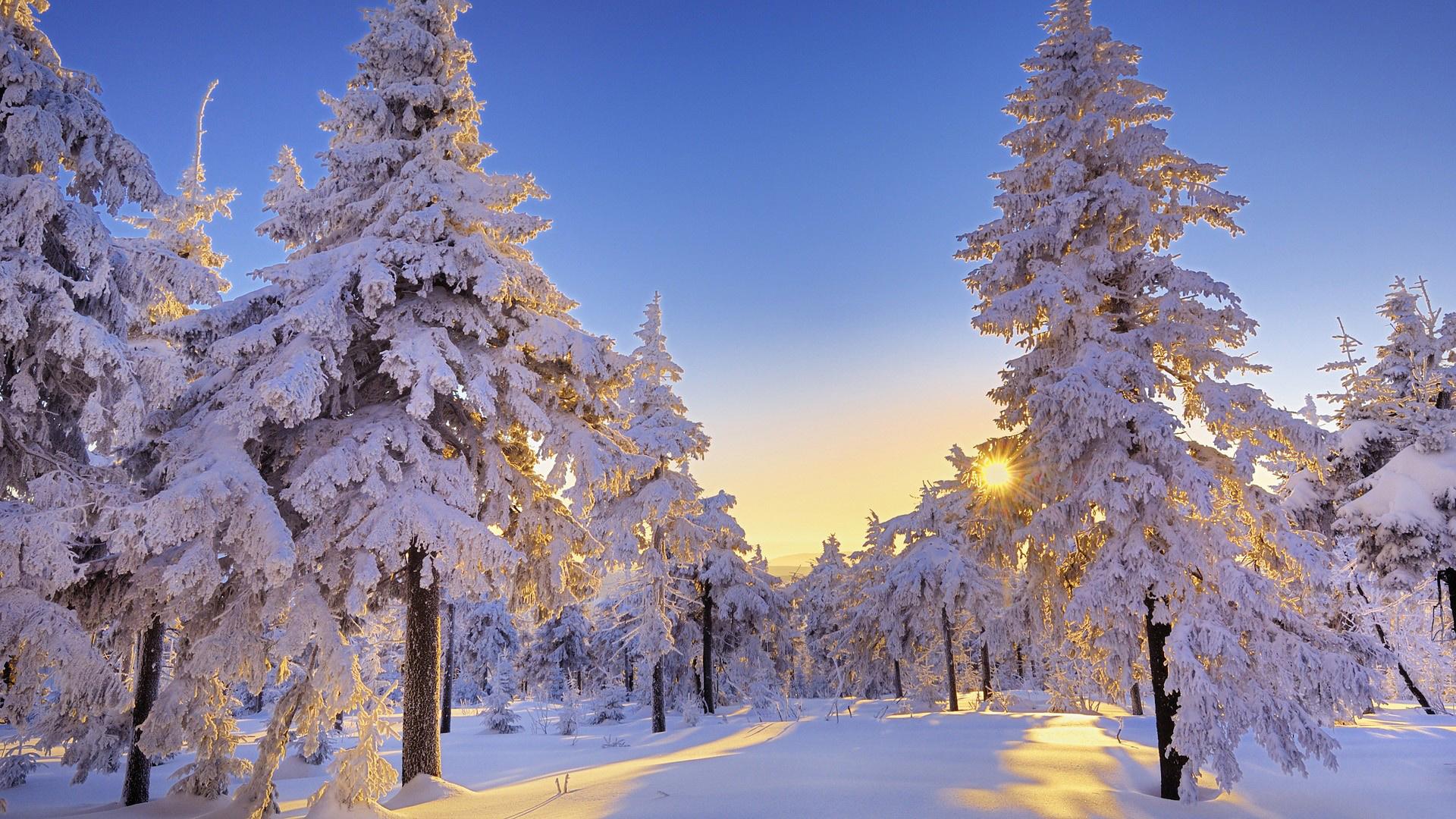